LDAP et les services d’annuaire
12 décembre 2010
Marc OLORY IR3
INGENIEURS 2000 – Université de Marne-la-Vallée
Objectifs de la présentation
Découvrir les services d’annuaire

Etudier les mécanismes LDAP

Déployer un service LDAP
Marc OLORY – LDAP et les services d’annuaire
Mardi 12 décembre 2010
2
Sommaire
Les services d’annuaire
Présentation
LDAP

Les concepts de LDAP
Organisation client/serveur et serveur/serveur
Les modèles de LDAP

LDAP en pratique
Déployer un service d'annuaire LDAP 
Sécuriser le service

Conclusions
LDAP actuellement
Les évolutions possibles
Marc OLORY – LDAP et les services d’annuaire
Mardi 12 décembre 2010
3
1.Les services d’annuaire
A. Présentation
Marc OLORY – LDAP et les services d’annuaire
Mardi 12 décembre 2010
4
1. Les services d’annuaire
2. Les concepts de LDAP
3. LDAP en pratique
4. Conclusions
A. Présentation
Un système de stockage de données

Dérivé des BDD relationnelles

Organisé de manière hiérarchique

Comparaison entre annuaires et base de données :
rapport lecture/écriture plus élevé 
duplication de l’information
fortes quantités d’enregistrements dans un faible espace.
Marc OLORY – LDAP et les services d’annuaire
Mardi 12 décembre 2010
5
[Speaker Notes: Là où une base de données organise ses données de manière relationnelle, un annuaire est structuré hiérarchiquement amenant une représentation plus réelle d'une organisation ou d'une structure]
1. Les services d’annuaire
2. Les concepts de LDAP
3. LDAP en pratique
4. Conclusions
Rôle  rendre accessible des informations utiles pour un système à partir de différents critères

Avantages  rapide, centralisé, sécurisé

Exemple d’annuaires : carnet d’adresses, répertoire téléphoniques, DNS…
Marc OLORY – LDAP et les services d’annuaire
Mardi 12 décembre 2010
6
[Speaker Notes: Domain Name System]
1. Les services d’annuaire
2. Les concepts de LDAP
3. LDAP en pratique
4. Conclusions
Il existe plusieurs types d’annuaire :

X.500 : normes définies par l’UIT-T

Active Directory : développé par Microsoft pour Windows

NIS : Network Information Service, développé par SUN

LDAP : protocole reposant sur TCP/IP

…
Marc OLORY – LDAP et les services d’annuaire
Mardi 12 décembre 2010
7
1. Les services d’annuaire
2. Les concepts de LDAP
3. LDAP en pratique
4. Conclusions
X.500

Standard conçu en 1988 par l’UIT-T pour interconnecter leurs annuaires téléphoniques

Destiné à normaliser les services d’annuaires

Définit  :
des règles de nommage pour les données de l’annuaire
des protocoles d’accès à l’annuaire (DAP)
un mécanisme d’authentification
Marc OLORY – LDAP et les services d’annuaire
Mardi 12 décembre 2010
8
1. Les services d’annuaire
2. Les concepts de LDAP
3. LDAP en pratique
4. Conclusions
Echec car inadapté aux communications distantes
ne profite pas de l’essor de TCP/IP
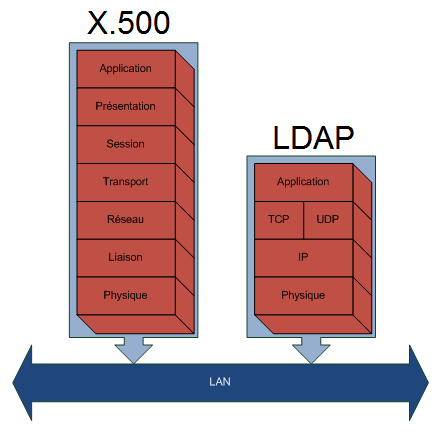 Marc OLORY – LDAP et les services d’annuaire
Mardi 12 décembre 2010
9
1.Les services d’annuaire
B. LDAP
Marc OLORY – LDAP et les services d’annuaire
Mardi 12 décembre 2010
10
1. Les services d’annuaire
2. Les concepts de LDAP
3. LDAP en pratique
4. Conclusions
B. LDAP
Lightweight Directory Access Protocol  (LDAP)
adaptation de X.500 au protocole TCP/IP
va dans le sens de la simplification d’X.500

Evolution de LDAP de 1993 à maintenant :
LDAPv1   RFC 1487 (1993)
LDAPv2   RFC 1777 (1995)
LDAPv3   RFC 2251 (1997)

En 96, apparaissent les premiers serveurs commerciaux
Marc OLORY – LDAP et les services d’annuaire
Mardi 12 décembre 2010
11
1. Les services d’annuaire
2. Les concepts de LDAP
3. LDAP en pratique
4. Conclusions
LDAP définit :
un modèle d’information  le type  de données de l’annuaire
un modèle de nommage  comment les données sont organisées
un modèle fonctionnel  comment on accède aux données
un modèle de sécurité  comment protéger l’accès aux données
un modèle de duplication  comment répartir les données entre serveurs

Et aussi :
le protocole  comment on accède à l’annuaire
des API  pour développer des applications clientes
LDIF  un format d’échange de données
Marc OLORY – LDAP et les services d’annuaire
Mardi 12 décembre 2010
12
2. Les concepts LDAP
A. Organisation client/serveur et serveur/serveur
Marc OLORY – LDAP et les services d’annuaire
Mardi 12 décembre 2010
13
1. Les services d’annuaire
2. Les concepts de LDAP
3. LDAP en pratique
4. Conclusions
A. Organisation client/serveur serveur/serveur
2 méthodes de communications, 2 fonctionnalités

Client/serveur  accès aux informations par les clients
normalisée par l’IETF : version actuelle LDAPv3

Serveur/serveur  duplication des informations entre serveurs
les serveurs LDAP se partagent les informations pour se répliquer  ou pour se synchroniser.
Marc OLORY – LDAP et les services d’annuaire
Mardi 12 décembre 2010
14
1. Les services d’annuaire
2. Les concepts de LDAP
3. LDAP en pratique
4. Conclusions
Exemple de communication client/serveur :









Possibilité de faire plusieurs recherches sur une seule connexion
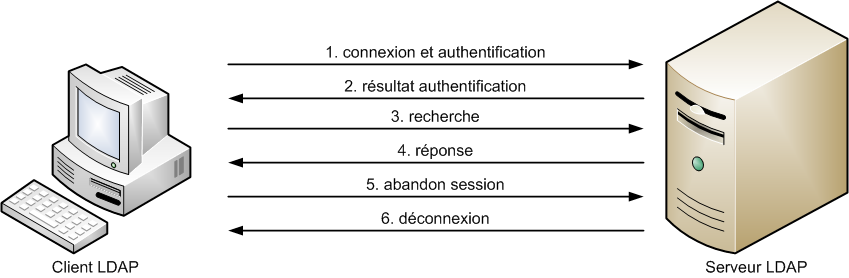 Marc OLORY – LDAP et les services d’annuaire
Mardi 12 décembre 2010
15
1. Les services d’annuaire
2. Les concepts de LDAP
3. LDAP en pratique
4. Conclusions
Format de transport des données  ASCII 
comme HTTP ou SMTP

Mécanisme de sécurité pour le transport :
authentification et chiffrement 
règles d’accès aux données

Les opérations de base:
interrogation: search, compare
mise à jour: add, delete, modify
connexion: bind, unbind, abandon
Marc OLORY – LDAP et les services d’annuaire
Mardi 12 décembre 2010
16
2. Les concepts LDAP
B. Les modèles de LDAP
Marc OLORY – LDAP et les services d’annuaire
Mardi 12 décembre 2010
17
1. Les services d’annuaire
2. Les concepts de LDAP
3. LDAP en pratique
4. Conclusions
B. Les modèles de LDAP
On distingue 5 modèles :
modèle d’information
modèle de nommage
modèle de fonctionnement
modèle de sécurité
modèle de duplication
Marc OLORY – LDAP et les services d’annuaire
Mardi 12 décembre 2010
18
1. Les services d’annuaire
2. Les concepts de LDAP
3. LDAP en pratique
4. Conclusions
Le modèle d’information

Définit le type de données pouvant être stocké dans l’annuaire

Entrée élément de base de l’annuaire
contient les données
équivalent à une « classe d’objet» en POO
regroupe un ensemble d’attributs

Exemple d’entrée:
Marc OLORY – LDAP et les services d’annuaire
Mardi 12 décembre 2010
19
1. Les services d’annuaire
2. Les concepts de LDAP
3. LDAP en pratique
4. Conclusions
Un attribut est caractérisé par :
un nom
un type
une méthode de comparaison
un « Object Identifier » (IOD)
une valeur          


                Un attribut peut être possédé par plusieurs classes !
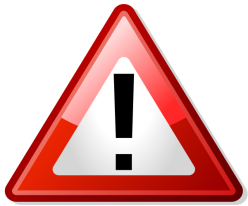 Marc OLORY – LDAP et les services d’annuaire
Mardi 12 décembre 2010
20
1. Les services d’annuaire
2. Les concepts de LDAP
3. LDAP en pratique
4. Conclusions
Les attributs classiques de LDAP :
Marc OLORY – LDAP et les services d’annuaire
Mardi 12 décembre 2010
21
1. Les services d’annuaire
2. Les concepts de LDAP
3. LDAP en pratique
4. Conclusions
Exemples de classes d’objet :
une entreprise
ses différents départements
son personnel
ses imprimantes
ses groupes de travail

Toutes les classes d’objets et leurs attributs sont définis dans un schéma

Schéma  définit l’ensemble des objets gérés par le serveur
Marc OLORY – LDAP et les services d’annuaire
Mardi 12 décembre 2010
22
1. Les services d’annuaire
2. Les concepts de LDAP
3. LDAP en pratique
4. Conclusions
Chaque entrée de l’annuaire fait obligatoirement référence à une classe d’objet du schéma 


Une classe d’objet est définie par:
un nom
un OID (qui l’identifie de manière unique)
des attributs obligatoires
des attributs optionnels
Marc OLORY – LDAP et les services d’annuaire
Mardi 12 décembre 2010
23
[Speaker Notes: Les classes d’objets et les attributs sont normalisés par le RFC2256
Þ garantir l’interopérabilité entre logiciels.
Sont référencées par un object identifier (OID) unique dont la liste est tenue à jour
par l’Internet Assigned Numbers Authority (IANA).
Un OID est une séquence de nombres entiers séparés par des points. Les OIDs sont
alloués de manière hiérarchique :
Þ seule, l’autorité qui a délégation sur la hiérarchie « 1.2.3 » peut définir la
signification de l’objet « 1.2.3.4 ». Par exemple :]
1. Les services d’annuaire
2. Les concepts de LDAP
3. LDAP en pratique
4. Conclusions
Les classes d’objets sont organisées de manière hiérarchique
au sommet se trouve toujours l’objet « TOP »
chaque objet hérite des attributs de son objet parent

Exemple  d’organisation hiérarchique :
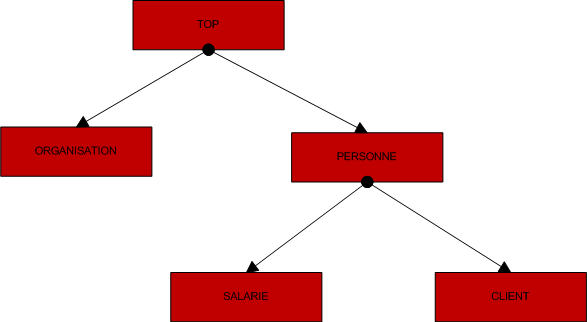 Marc OLORY – LDAP et les services d’annuaire
Mardi 12 décembre 2010
24
1. Les services d’annuaire
2. Les concepts de LDAP
3. LDAP en pratique
4. Conclusions
Le modèle de nommage

Il définit comment sont organisées les entrées de l’annuaire et comment elles sont référencées


Cette organisation est représentée par le Directory Information Tree
 (DIT)

Classification des entrées dans une arborescence hiérarchique
comparable au système de fichier UNIX
Marc OLORY – LDAP et les services d’annuaire
Mardi 12 décembre 2010
25
1. Les services d’annuaire
2. Les concepts de LDAP
3. LDAP en pratique
4. Conclusions
Exemple de Directory Information Tree :








Chaque nœud du DIT correspond à une entrée de l’annuaire
Au sommet se trouve l’entrée « Suffix » ou « Root Entry »
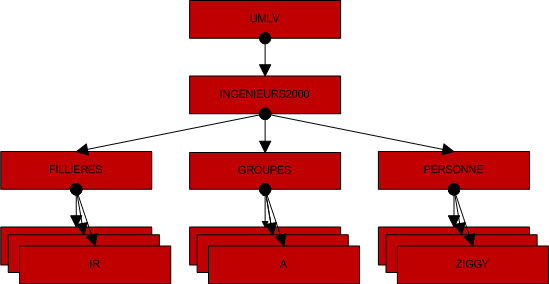 Marc OLORY – LDAP et les services d’annuaire
Mardi 12 décembre 2010
26
[Speaker Notes: Au sommet se trouve l’entré Suffix ou Root Entry  caractérise une base LDAP

Comparable au système de fichier UNIX]
1. Les services d’annuaire
2. Les concepts de LDAP
3. LDAP en pratique
4. Conclusions
Une  « Root Entry » correspond à l’espace de nommage géré par le serveur

Un serveur LDAP peut gérer plusieurs arbres (donc plusieurs « Root Entry »)
Serveur LDAP
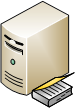 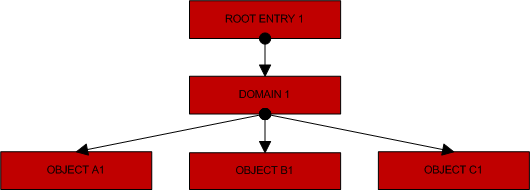 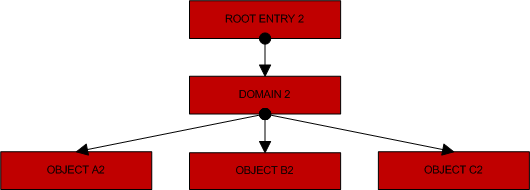 Marc OLORY – LDAP et les services d’annuaire
Mardi 12 décembre 2010
27
[Speaker Notes: Au sommet se trouve l’entré Suffix ou Root Entry  caractérise une base LDAP

Le Distinguish Name (DN) référence de manière unique une entrée]
1. Les services d’annuaire
2. Les concepts de LDAP
3. LDAP en pratique
4. Conclusions
Distinguish Name (DN)  référence de manière unique une entrée du DIT 

Equivalent du path d’un fichier UNIX

Chaque composant du DN est appelé « Relative Distinguish Name » (RDN)

DN  constitué d’un ensemble  d’attributs et de leurs valeurs provenant de chacunes des entrées parentes mises bout à bout.
Marc OLORY – LDAP et les services d’annuaire
Mardi 12 décembre 2010
28
[Speaker Notes: Au sommet se trouve l’entré Suffix ou Root Entry  caractérise une base LDAP

Le Distinguish Name (DN) référence de manière unique une entrée]
1. Les services d’annuaire
2. Les concepts de LDAP
3. LDAP en pratique
4. Conclusions
Exemple: 








DN de l’entrée ziggy  [uid=ziggy, ou=personne, dc=ingenieurs2000, dc = umlv ]

On doit s’assurer que 2 entrées du DIT n’aient pas le même DN
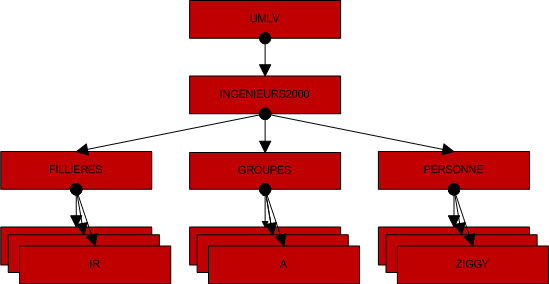 dc=umlv
dc=ingenieurs2000
ou=personne
uid=ziggy
Marc OLORY – LDAP et les services d’annuaire
Mardi 12 décembre 2010
29
[Speaker Notes: Au sommet se trouve l’entré Suffix ou Root Entry  caractérise une base LDAP

Le Distinguish Name (DN) référence de manière unique une entrée]
1. Les services d’annuaire
2. Les concepts de LDAP
3. LDAP en pratique
4. Conclusions
Le modèle de fonctionnement

Il décrit :
les moyens d’ accès aux données
les opérations applicables aux données

Les opérations possibles sont :
opérations d’interrogation  requête pour accéder aux données
opérations de comparaison  renvoie vrai ou faux si égal
opérations de mise à jour  add, delete, rename, modify
opérations d’authentification et de contrôle  bind, unbind, abandon
Marc OLORY – LDAP et les services d’annuaire
Mardi 12 décembre 2010
30
[Speaker Notes: Au sommet se trouve l’entré Suffix ou Root Entry  caractérise une base LDAPAu sommet se trouve l’entré Suffix ou Root Entry

bind = connexion.
unbind = déconnexion
abandon = le client indique au serveur qu’il laisse tomber la requête
qu’il avait envoyé. Celui-ci abandonne alors le process.]
1. Les services d’annuaire
2. Les concepts de LDAP
3. LDAP en pratique
4. Conclusions
Le modèle de sécurité

Il décrit le moyen de protéger les données de l’annuaire

La sécurité se fait à plusieurs niveaux
par l’authentification pour se connecter au service
par un modèle de contrôle d’accès au données
par le chiffrement des communications
Marc OLORY – LDAP et les services d’annuaire
Mardi 12 décembre 2010
31
[Speaker Notes: Au sommet se trouve l’entré Suffix ou Root Entry  caractérise une base LDAPAu sommet se trouve l’entré Suffix ou Root Entry

bind = connexion.
unbind = déconnexion
abandon = le client indique au serveur qu’il laisse tomber la requête
qu’il avait envoyé. Celui-ci abandonne alors le process.]
1. Les services d’annuaire
2. Les concepts de LDAP
3. LDAP en pratique
4. Conclusions
Pour l’authentification, LDAPv3 propose plusieurs choix:
Anonymous authentification  accès sans authentification
Root DN authentification  accès administrateur
Mot de passe + SSL ou TLS accès chiffré
Certificats sur SSL  échange clé publique/privée

Le contrôle d’accès  droit d’accès aux données (lecture, écriture, recherche, comparaison)

Chiffrement  utilisation de SSL ou TLS
Marc OLORY – LDAP et les services d’annuaire
Mardi 12 décembre 2010
32
[Speaker Notes: Au sommet se trouve l’entré Suffix ou Root Entry  caractérise une base LDAPAu sommet se trouve l’entré Suffix ou Root Entry

bind = connexion.
unbind = déconnexion
abandon = le client indique au serveur qu’il laisse tomber la requête
qu’il avait envoyé. Celui-ci abandonne alors le process.]
1. Les services d’annuaire
2. Les concepts de LDAP
3. LDAP en pratique
4. Conclusions
Le modèle de duplication

Il définit comment dupliquer l’annuaire sur d’autres serveurs

Intérêt de dupliquer un serveur :
pallier une panne de l’un des serveurs, coupure de réseaux, …
répartir la charge du service
garantir une qualité de service (temps de réponse)

Pas encore standardisé  préparation du protocole LDUP
(Lightweight Directory Update Protocol)
Marc OLORY – LDAP et les services d’annuaire
Mardi 12 décembre 2010
33
[Speaker Notes: Au sommet se trouve l’entré Suffix ou Root Entry  caractérise une base LDAP

bind = connexion.
unbind = déconnexion
abandon = le client indique au serveur qu’il laisse tomber la requête
qu’il avait envoyé. Celui-ci abandonne alors le process.]
3. LDAP en pratique
A. Déployer un service d’annuaire LDAP
Marc OLORY – LDAP et les services d’annuaire
Mardi 12 décembre 2010
34
1. Les services d’annuaire
2. Les concepts de LDAP
3. LDAP en pratique
4. Conclusions
A. Déployer un service d’annuaire LDAP
1er étape  phase de conception


Pour déployer un service LDAP, il faut déterminer :
la nature des données
l’utilisation que l’on compte en faire
la façon de gérer le tout
Marc OLORY – LDAP et les services d’annuaire
Mardi 12 décembre 2010
35
1. Les services d’annuaire
2. Les concepts de LDAP
3. LDAP en pratique
4. Conclusions
Exemple :


organisation  Ecole Ingénieurs 2000
se situe  à l’ UMLV, à Paris, en france
est composé de :
filières (MFPI, GM, IR, …)
groupes (IR1, IR2, MFPI4, …)
personnes (Jean, Paul, Ziggy, …)
Marc OLORY – LDAP et les services d’annuaire
Mardi 12 décembre 2010
36
1. Les services d’annuaire
2. Les concepts de LDAP
3. LDAP en pratique
4. Conclusions
Design du Directory Information Tree (DIT) :
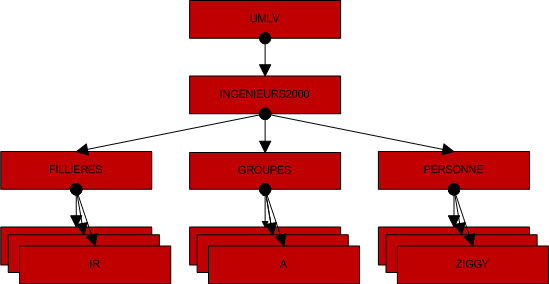 Marc OLORY – LDAP et les services d’annuaire
Mardi 12 décembre 2010
37
1. Les services d’annuaire
2. Les concepts de LDAP
3. LDAP en pratique
4. Conclusions
2ème étape: déployer et remplir le serveur LDAP

installation du serveur
création compte administrateur
ajout des nouveaux objets suivant le DIT
Marc OLORY – LDAP et les services d’annuaire
Mardi 12 décembre 2010
38
1. Les services d’annuaire
2. Les concepts de LDAP
3. LDAP en pratique
4. Conclusions
Démonstration
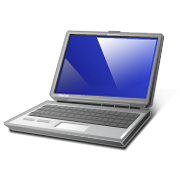 Marc OLORY – LDAP et les services d’annuaire
Mardi 12 décembre 2010
39
3. LDAP en pratique
B. Sécuriser le service
Marc OLORY – LDAP et les services d’annuaire
Mardi 12 décembre 2010
40
1. Les services d’annuaire
2. Les concepts de LDAP
3. LDAP en pratique
4. Conclusions
B. Sécuriser le service
Utilisation des ACL
fichier de configuration /etc/ldap/slapd.conf

Plusieurs niveaux d’accès
Marc OLORY – LDAP et les services d’annuaire
Mardi 12 décembre 2010
41
[Speaker Notes: ACL = Access Control List]
1. Les services d’annuaire
2. Les concepts de LDAP
3. LDAP en pratique
4. Conclusions
Plusieurs types d’utilisateur





Exemple:
access to dn.subtree="dc=example,dc=com" attrs=homePhone 	by self write 
	by dn.children="dc=example,dc=com" search 
	by peername.regex=IP:10\..+ read 
access to dn.subtree="dc=example,dc=com" 
	by self write 
	by dn.children="dc=example,dc=com" search 
	by anonymous auth
access to * 
	by self write 
	by anonymous auth 
	by * read
Marc OLORY – LDAP et les services d’annuaire
Mardi 12 décembre 2010
42
[Speaker Notes: ACL = Access Control List]
4.Conclusions
A. LDAP actuellement
Marc OLORY – LDAP et les services d’annuaire
Mardi 12 décembre 2010
43
1. Les services d’annuaire
2. Les concepts de LDAP
3. LDAP en pratique
4. Conclusions
A. LDAP actuellement
Les serveurs LDAP les plus connus sont:	
OpenLDAP
TinyLDAP
Apache Directory Server
Oracle Internet Directory
Sun Java System Directory Server
…
Marc OLORY – LDAP et les services d’annuaire
Mardi 12 décembre 2010
44
1. Les services d’annuaire
2. Les concepts de LDAP
3. LDAP en pratique
4. Conclusions
A. LDAP actuellement
Les annuaires LDAP sont utilisés pour :
des applications systèmes
des applications Intranet/Extranet/Internet

Différentes API destinées à créer ces applications :
API d’OpenLDAP  C
Sun ONE directory SDK  C et Java
Mozilla Directory SDK  Java
Net::LDAP  Perl
API python LDAP  Python
API php LDAP  PHP
Marc OLORY – LDAP et les services d’annuaire
Mardi 12 décembre 2010
45
4.Conclusions
B. Les évolutions possibles
Marc OLORY – LDAP et les services d’annuaire
Mardi 12 décembre 2010
46
1. Les services d’annuaire
2. Les concepts de LDAP
3. LDAP en pratique
4. Conclusions
B. Les évolutions possibles
Serveur LDAP centralisé  Single Sign-On
résout le problème de multiples mots de passe
problème de sécurité (1 clé = accès à tout)
exemple :
Microsoft avec Live ID 
Google avec Google Account

Remplacer les SGBD classiques ?
Marc OLORY – LDAP et les services d’annuaire
Mardi 12 décembre 2010
47
[Speaker Notes: Il peut épauler un SGBD, en étant synchronisé avec lui, pour faciliter la consultation
des données ou la mise à jour de certains champs.

Un annuaire LDAP peut fédérer les données communes (informations sur les
employés), les données sensibles étant gérées dans les SGBD => Meta-Directory.]
Merci de votre attention
Bibliographie
Sites Web :

Wikipedia - http://fr.wikipedia.org/wiki/Lightweight_Directory_Access_Protocol
Commentcamarche - http://www.commentcamarche.net/contents/ldap/ldapintro.php3
Mongueurs - http://articles.mongueurs.net/magazines/linuxmag65.html
TLDP  - http://tldp.org/HOWTO/LDAP-HOWTO/
Doc Ubuntu - http://doc.ubuntu-fr.org/slapd

Livres : 

Annuaires LDAP  -  Marcel Rizcallah (Broché)
LDAP : Administration système - Gerald Carter et Sébastien Pujadas (Broché)
Marc OLORY – LDAP et les services d’annuaire
Mardi 12 décembre 2010
49
[Speaker Notes: Il peut épauler un SGBD, en étant synchronisé avec lui, pour faciliter la consultation
des données ou la mise à jour de certains champs.

Un annuaire LDAP peut fédérer les données communes (informations sur les
employés), les données sensibles étant gérées dans les SGBD => Meta-Directory.]